Table tennis training for hockey goalies: A pilot program designed to enhance reaction time and hand-eye coordination
EVALUATION FINDINGS

Presented by the Sport Information Resource Centre (SIRC)
February 22, 2022
Table tennis training for hockey goalies
Who? 7 hockey goalies aged 9-15
What? 6-week table tennis training program 
Where? Hay River, NWT
When? February 23 to April 4, 2021
Why? To improve hand-eye coordination and reaction time, and to have fun!
What did we want to know?
Q1: Does the program increase participants’ hand-eye coordination and reaction time? (And if yes, to what extent?)
Q2: How do participants experience and perceive the program?
What did we assess?
Demographic characteristics and sport histories via participant intake forms
On- and off-ice performance measures before and after the program
Experiences in and perceptions of the program via exit interviews
program timeline
Demographic information
Current sport involvement
Previous sport involvement
Hand eye coordination: alternate hand wall toss
Reaction time: computer-based “red light, green light” reaction time test
Save percentage: the number of goals allowed out of 10 slapshots
Reasons for participating
Likes and dislikes
Perceived benefits and satisfaction
Demographics & sport history
7 hockey goalies between the ages of nine and 15 years
6 identified as boys and 1 identified as a girl
3 identified as Indigenous
On average, they had been playing hockey since they were 5 years old
On average, they participate in 2-4 hockey practices and 1-2 hockey games per week for 6 months of the year
Only 2 of the goalies had previous experience playing table tennis (at home or at a friend’s house)
hand-eye coordination
On average, participants improved their off-ice hand-eye coordination by 20.5% after participating in the table tennis training program.
Reaction time
On average, participants’ off-ice computer reaction time increased by 9.7% following the table tennis training program.
Save percentage
On average, participants improved their on-ice save percentage by 15.8% following the table tennis training program.
Experiences and perceptions
Participants valued the opportunity to develop new skills and work with specialized instructors, especially because these opportunities are harder to access in the North. 
To make the program better, a couple of participants noted that greater integration of on-ice training might make the program more interesting.
All participants stated that the program was fun, they improved some skills, and they feel more confident in their skills as a goalie after participating in the program. 
Everyone thought that the program made them a better goalie in at least a small way.
“In the North, there’s not a lot of special training… it was just an opportunity that I didn’t want to miss.”
“I feel better knowing that I can react to pucks better.”
“It was a safe space and we’re here to learn something. So, if you make accidents, that was fine. And it was honestly just really fun.”
FINAL THOUGHTS…
Overall, the goalies showed significant improvements on 2 out of 3 skills tested before and after the program and showed good on-ice progress.
They had fun, increased their confidence, and felt like a better goalie after participating in the program.
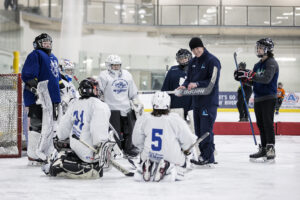 Thank you!
Questions?
vallan@sirc.ca